BTEC Enterprise Learning Journey
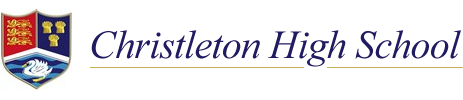 Curriculum intent: The aim of the Business and Enterprise curriculum is designed to allow learners to make informed judgements,  understand practical theory and how it can be applied within emerging industries.  Allowing learners to shape the world in the future.
Evaluate - 6 Marks
A decision needs to be made in this answer use all elements of the course and key business vocab 
Use business context and 5 linked strands of development. 
Option 1 with a advantage identified with 3 links BLT then a disadvantages of the option  in context 
Option 2 with a advantage identified with 3 links BLT then a disadvantages of the option  in context 
Conclusion – Pick the best option….why, however… it depends on…
Post – 16
Destination
Explain – 2/3 Marks
ONE benefit/ impact/ method and then two linked strands of development in context of the business
REVISION FINANCE & PROMOTION AND EXAM TECHNIQUE
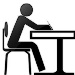 Outline - 2 Marks
One benefit/ impact/ method with one linked strand of development. Written in context.
Calculate   – 1/2 Marks
Numerical answer, show your workings, give in correct units (%, £ etc) ALWAYS to 2.dp
Give the formula
Identify/State  – 1/2 Marks
List or bullet point in  context.
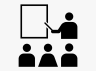 Learning Aim C: Review own pitch for a micro-enterprise activity
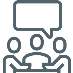 Recommending Improvements
Communication Skills
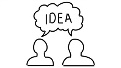 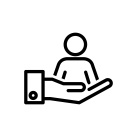 Enterprise Trading Activity
COMPONENT 2: Planning  for and Pitching Enterprise Activity (Part 2) 
Internally Assessed Coursework
Presenting a Business Pitch
External
Finance  Exam
Resit External
Finance  Exam
Reviewing your plan & performance
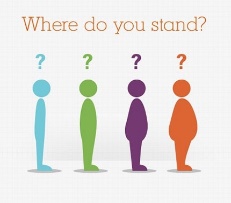 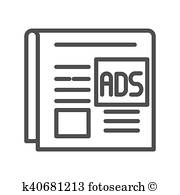 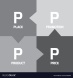 Receiving Feedback from an Audience
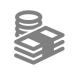 Learning Aim A: Promotion
Pitching A Micro-Enterprise Activity
Sources of Business Finance
Targeting & segmenting the market
Suggesting Improvements to cash flow problems
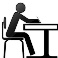 DEC. YEAR 11 MOCKS (Finance paper)
Financial Forecasting
Enterprise Idea Pitch demonstrating key enterprise skills
Learning Aim B: Pitch a Micro-Enterprise Activity
Break-Even Analysis & Break-Even Point
Elements of the Promotional Mix & their purposes
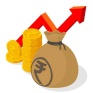 Factors influencing the choice of promotional methods
Using Cash Flow Data
Learning Aim C: Financial Planning & Forecasting
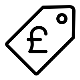 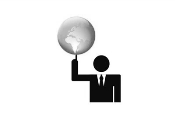 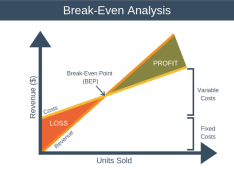 Planning for a micro-enterprise activity
Payment Methods
Products & Services
Financial Documents
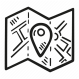 Profitability & Liquidity
YEAR
11
Statement of Financial Position
COMPONENT 3: Promotion & Finance for Enterprise 
Externally  Assessed Exam
Communication
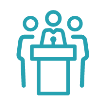 Statement of Comprehensive Income
Terminology in Financial Statements
Sources of revenue & costs
Resources
Learning Aim B: Financial Records
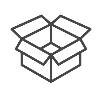 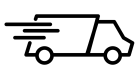 COMPONENT 2: Planning 
for and Pitching
 Enterprise Activity (Part 1) 
Internally Assessed Coursework
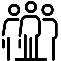 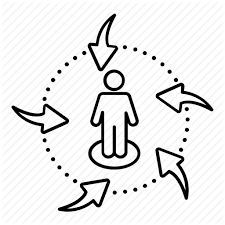 Measuring the success of an enterprise
Internal Factors
Generating Micro-Enterprise Ideas
External factors
Understanding Competitors
Target Markets
Primary & Secondary Research
Aims of a Micro-Enterprise
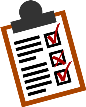 Learning Aim C: Factors that contribute to the success of an enterprise
Situational Analysis
Learning Aim A: Explore Ideas & plan for a micro-enterprise
Using Market Research to understand customer needs
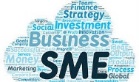 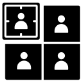 Learning Aim A: What is an Enterprise?
Types & Characteristics of SME’s
Entrepreneurs
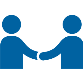 Customer Need
Qualitative & Quantitative Research
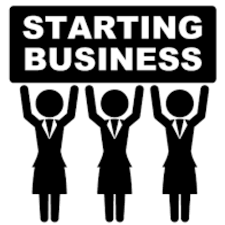 COMPONENT 1: EXPLORING ENTERPRISES
Internally Assessed Coursework
Learning Aim B: Market research
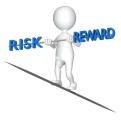 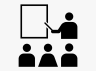 The purpose of Enterprises
Customer Service
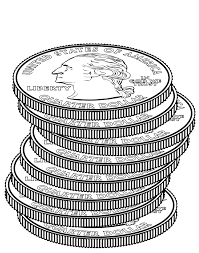 What is an Enterprise?
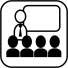 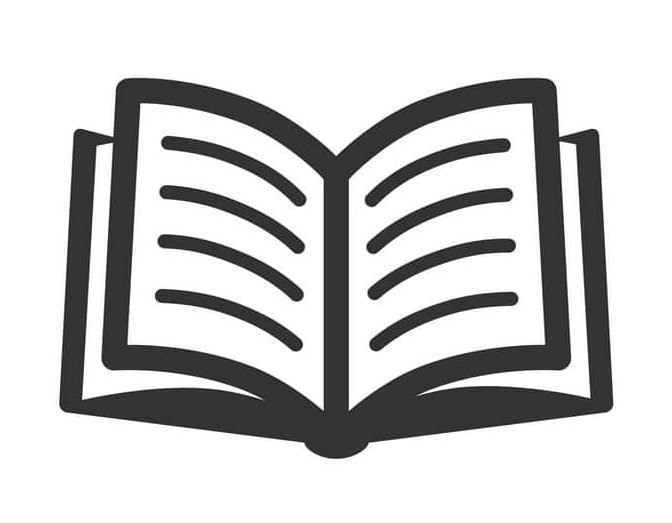 Topical news stories in Form time & assemblies
YEAR
Options booklet
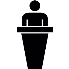 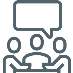 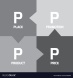 10
Year 9 Options afternoon
Business option advice in Computing lessons
Careers – Jobs, recruitment and training
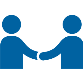 DT – Porotypes creating products
YEAR
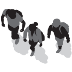 8/9
YEAR 9 OPTIONS GUIDANCE
BUSINESS THEORY CROSS CURRICULUM LINKS
History – Market/historical  research & data
Computing – marketing & use of ICT
Year 9 Parents’ Evening
Geography – environmental issues
Business teachers/students advice
Year 9 Reports to Parents
Maths- Personal finance
PSHCE – equality & ethics
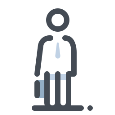 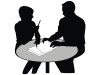 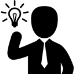 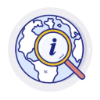 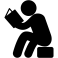